Мероприятия к Дню России«Россия – Родина моя!»
9, 13 июня 2018 г.
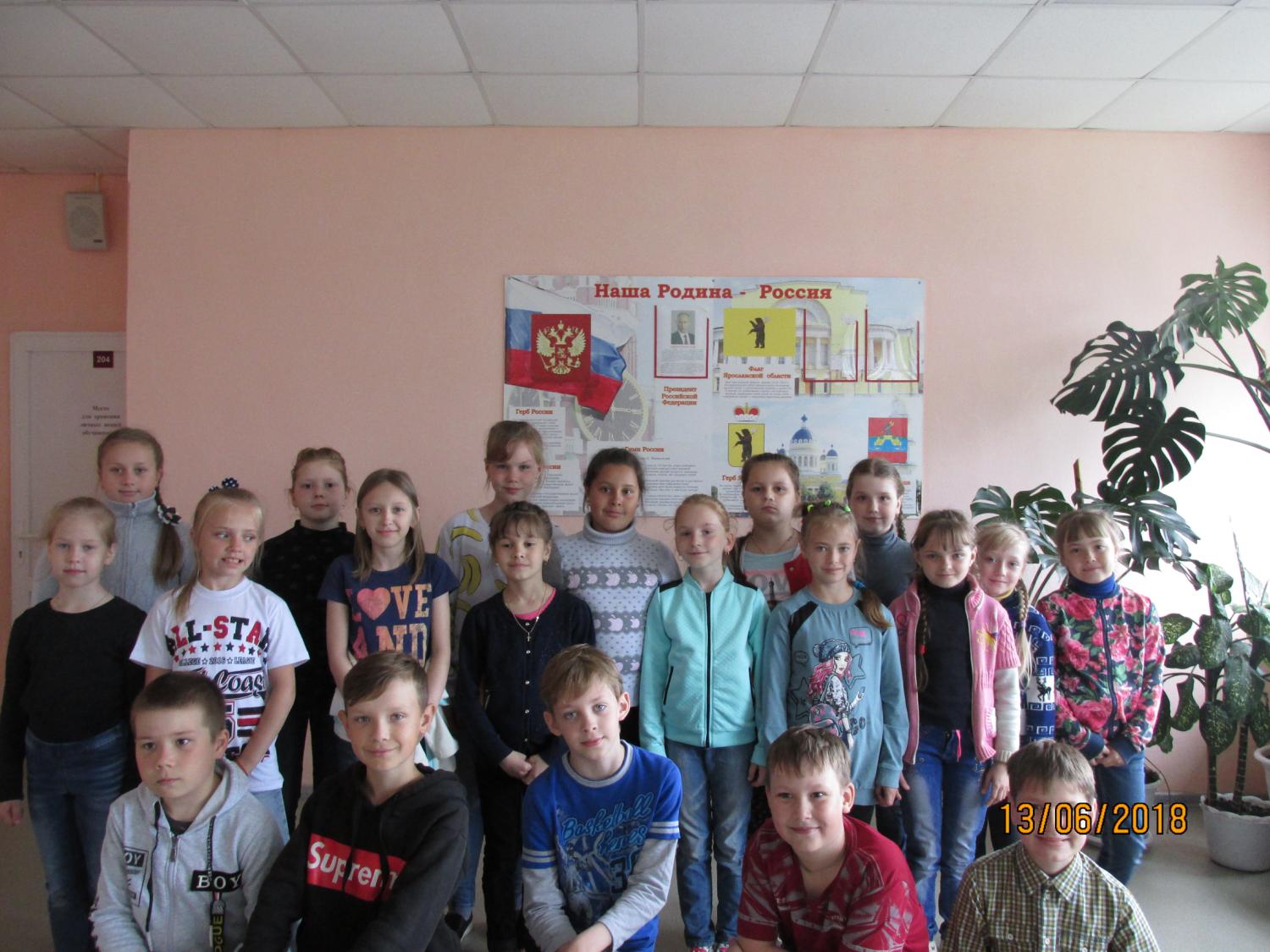 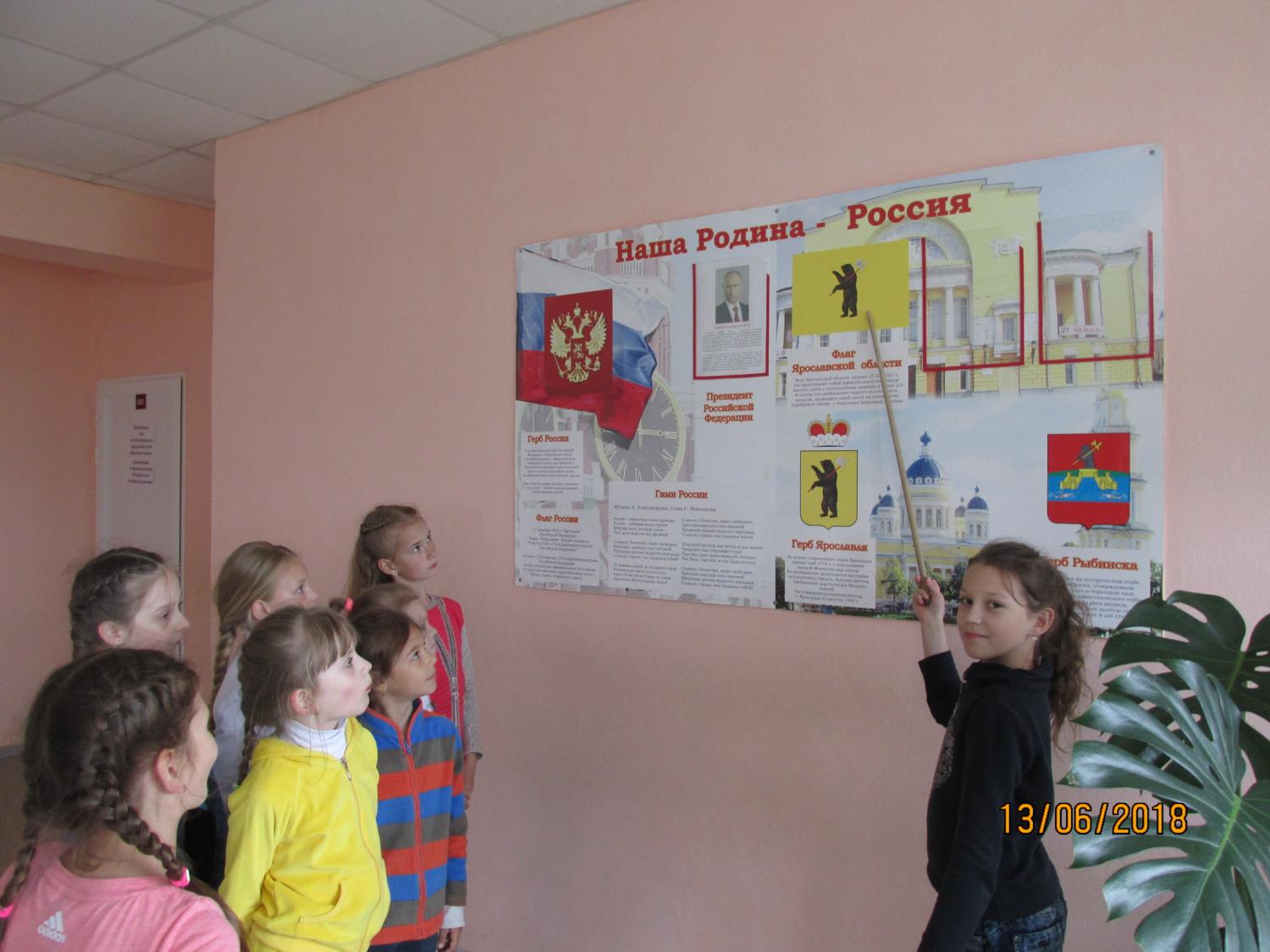 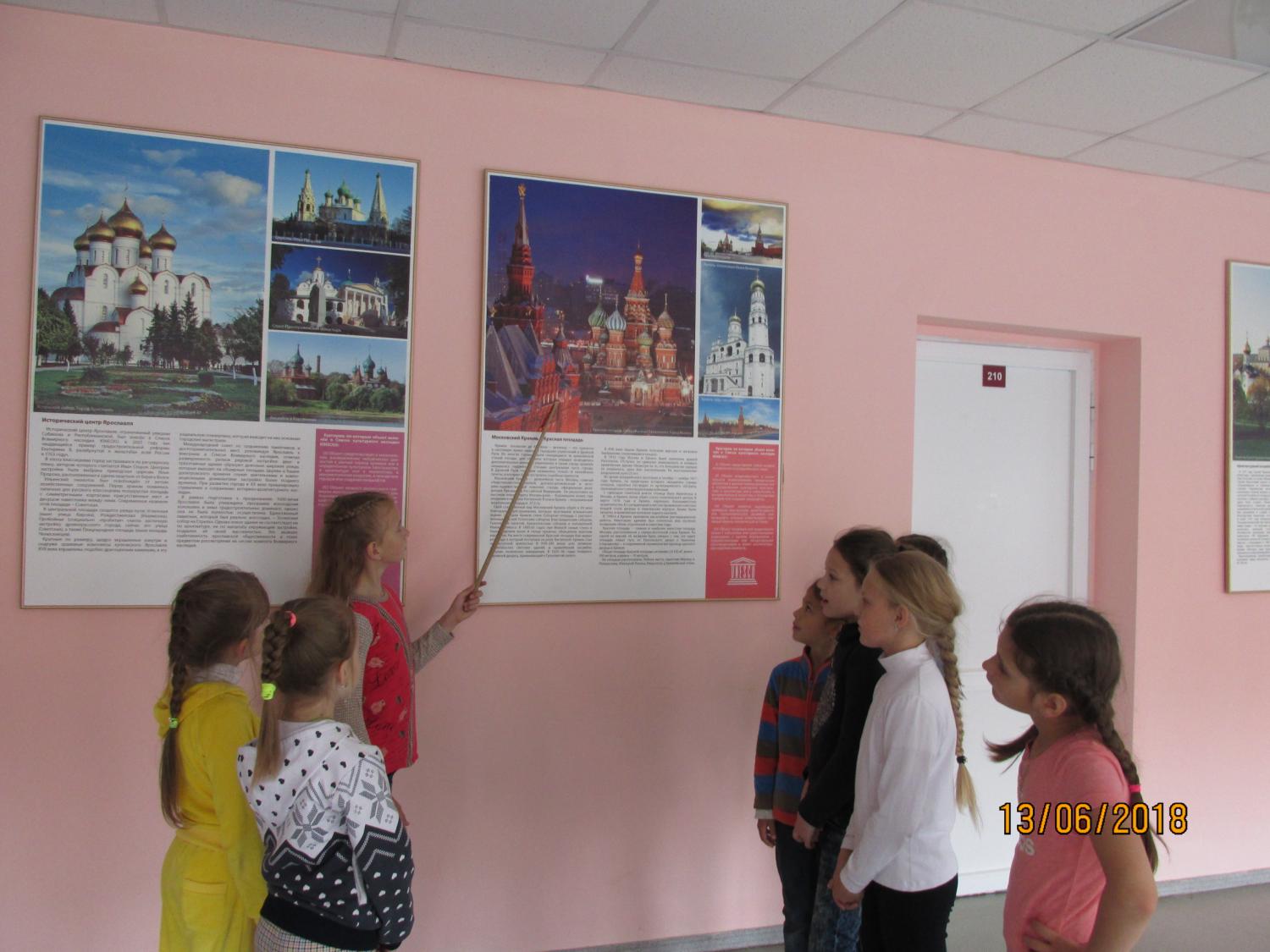 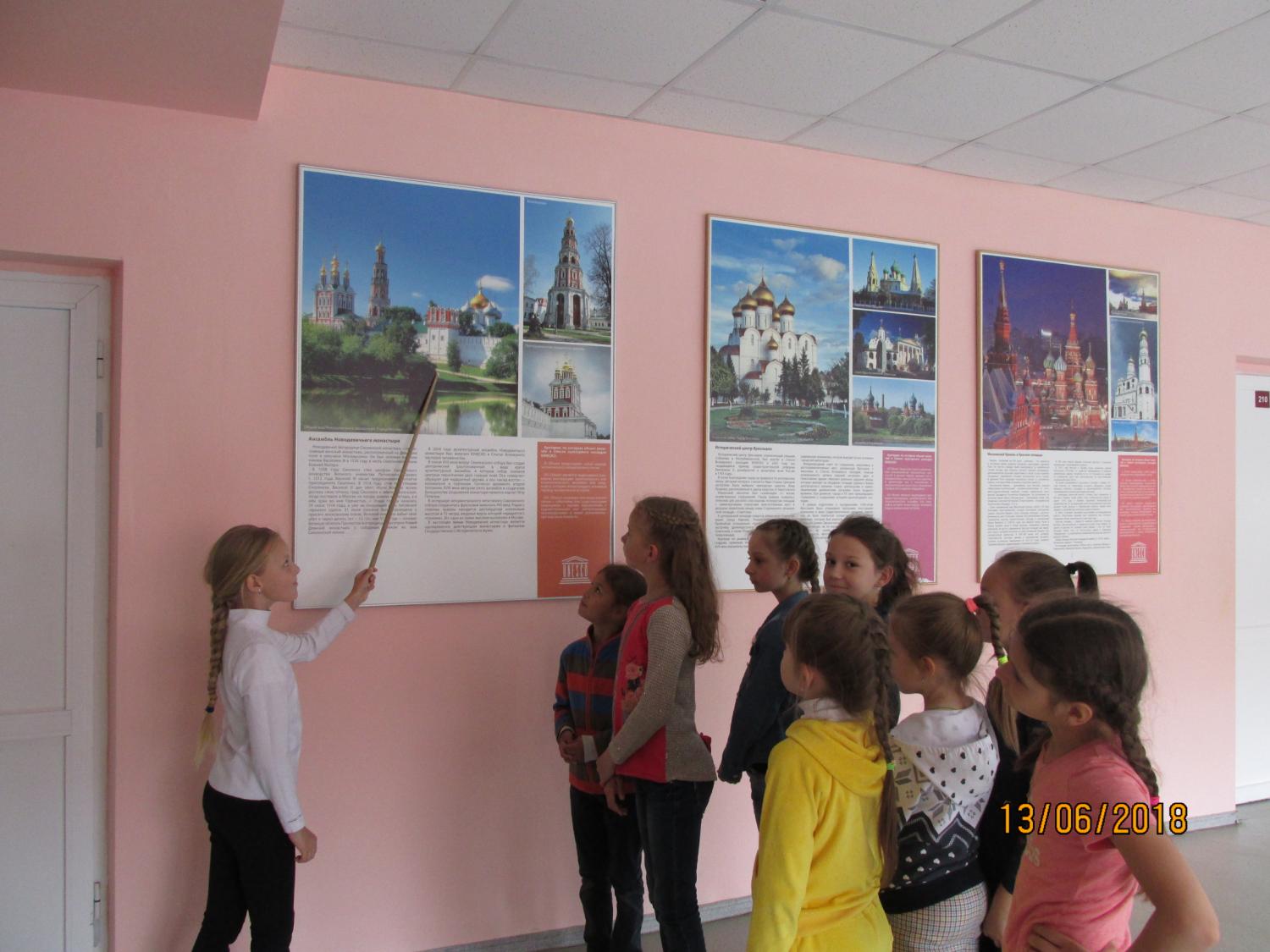 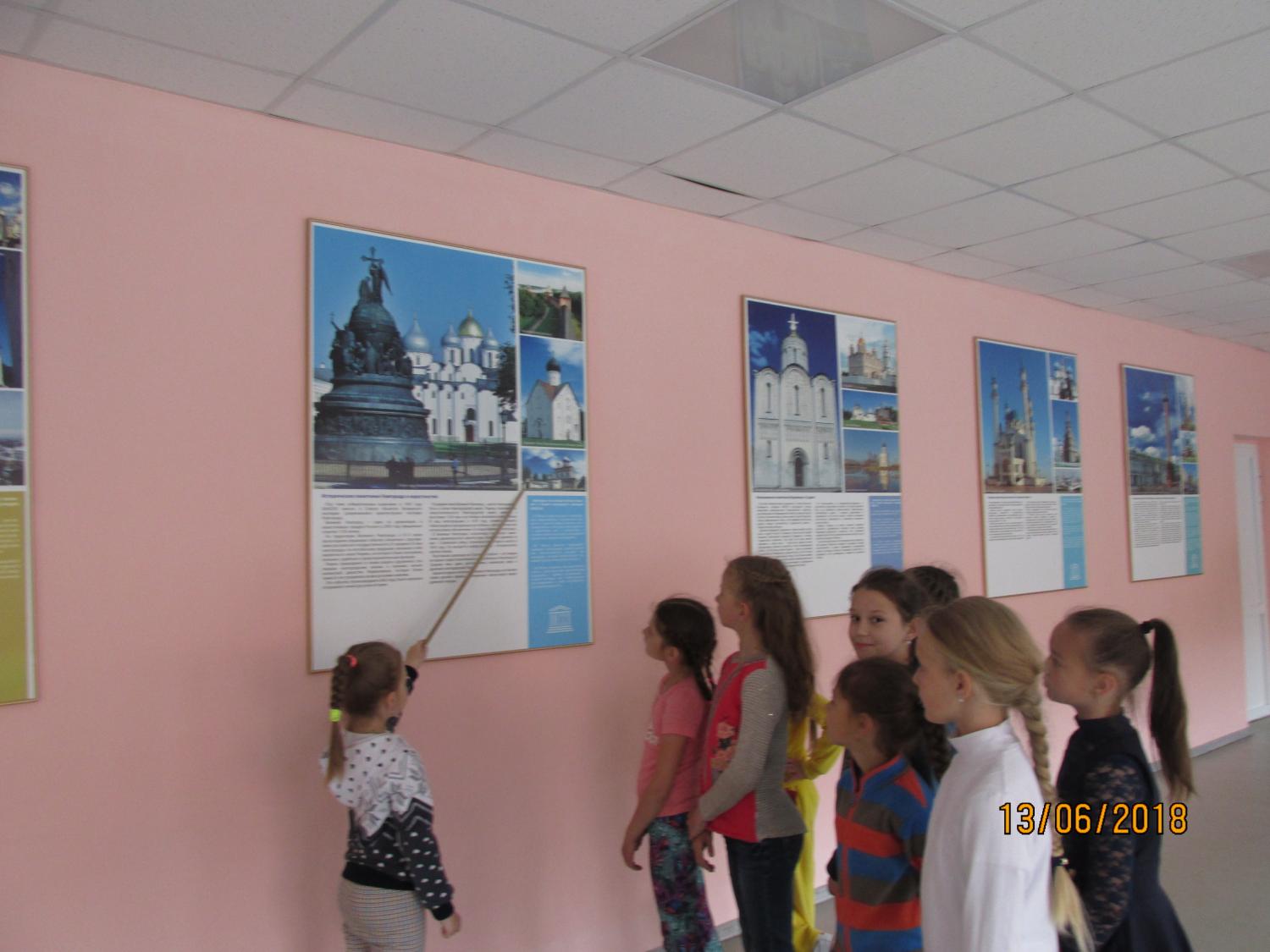 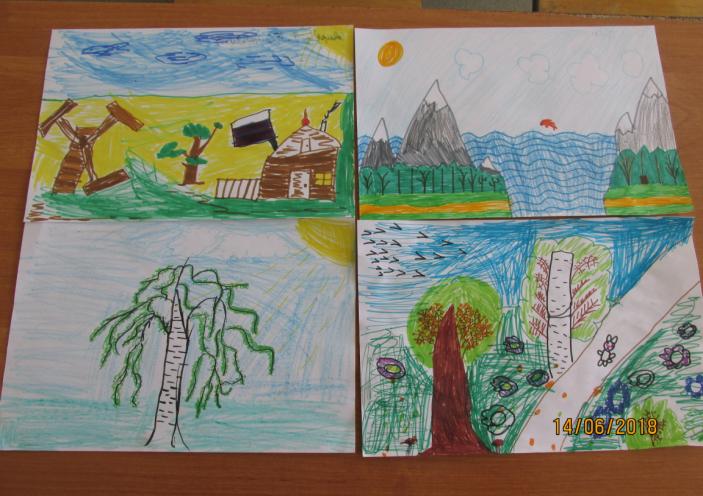 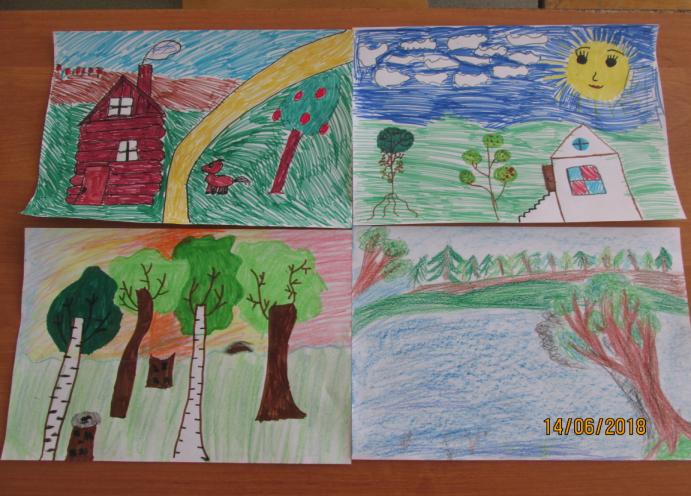 Конкурс рисунков
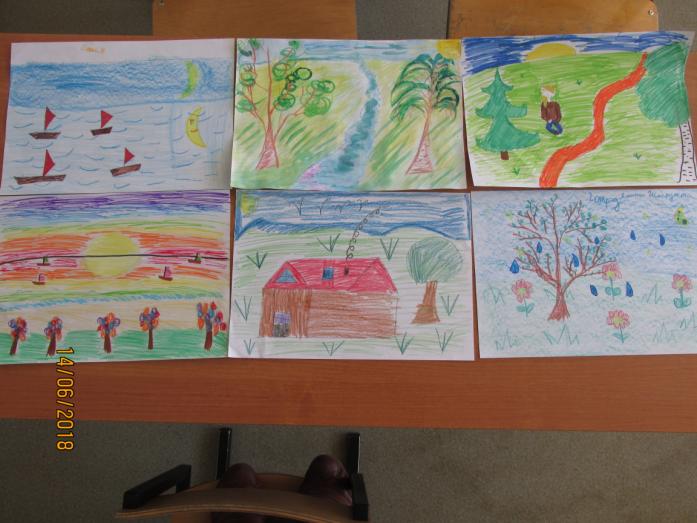 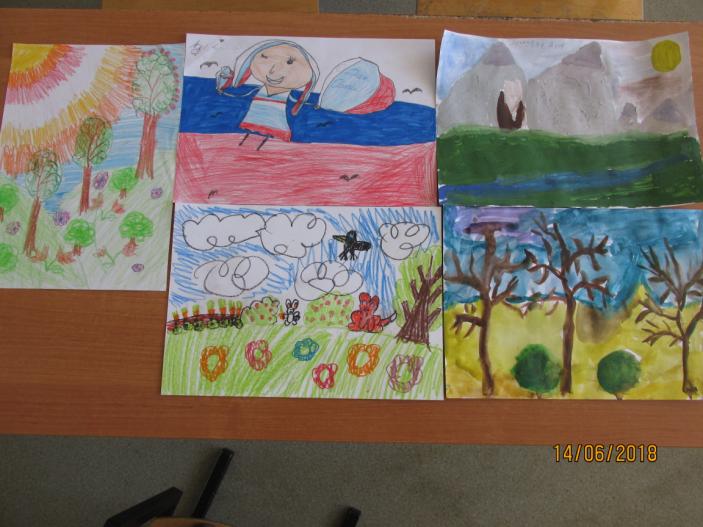 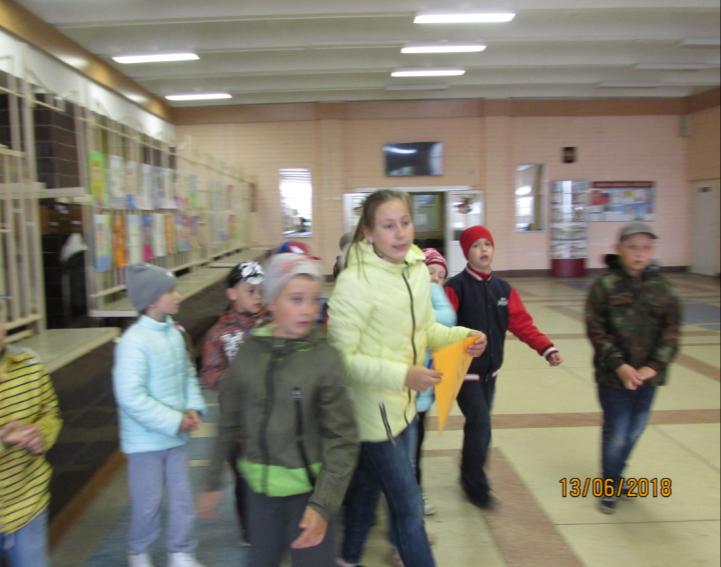 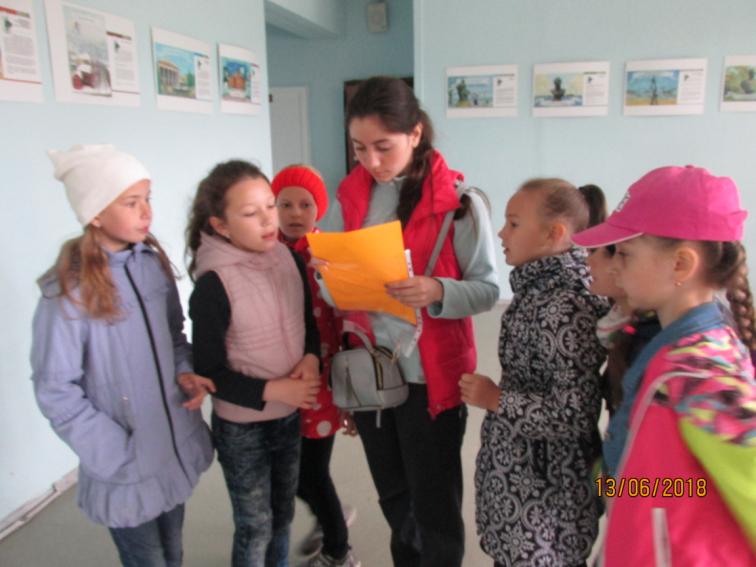 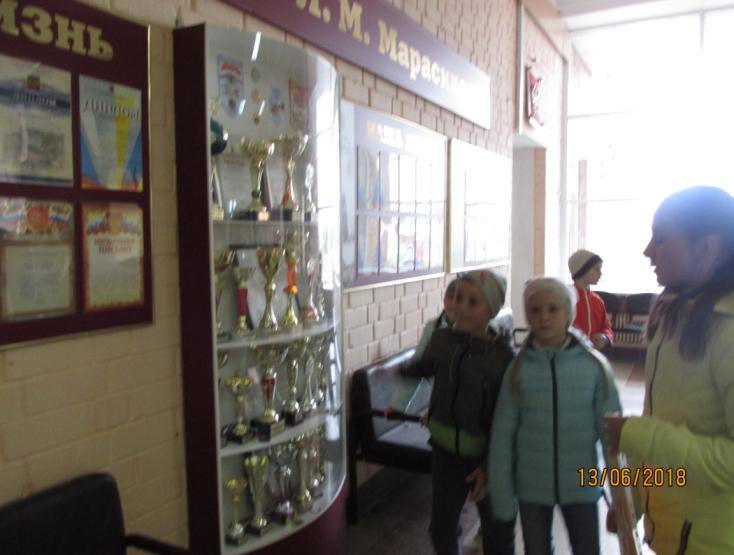 Квест «Найди клад»
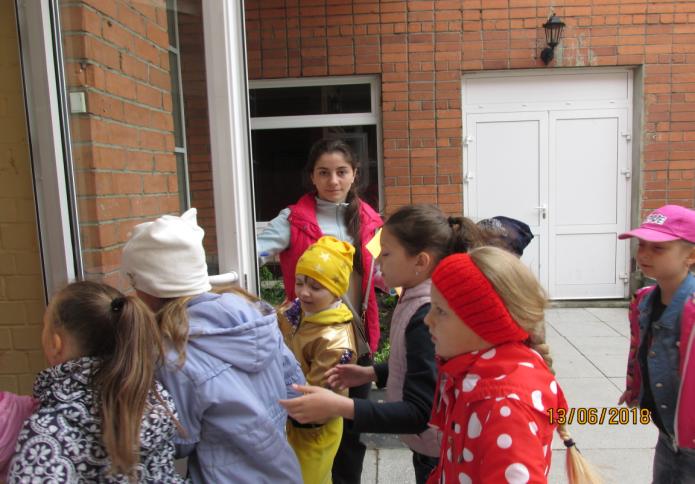